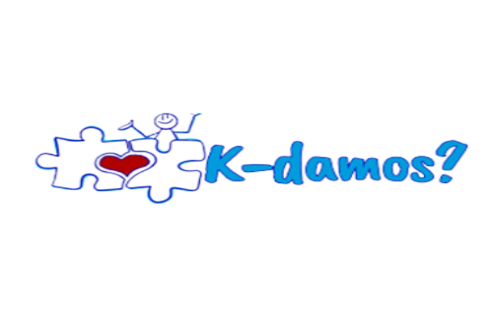 1º BÁSICO A  2024
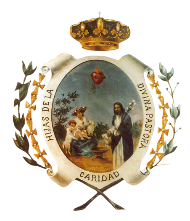 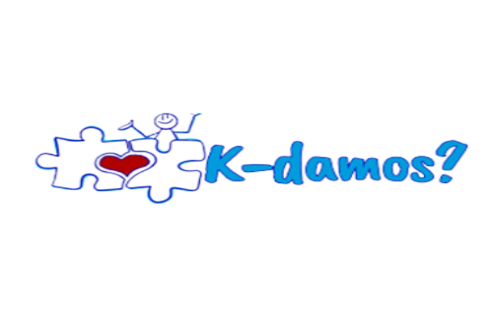 1º BÁSICO  B  2024
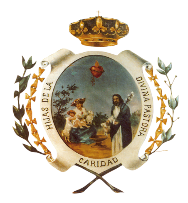 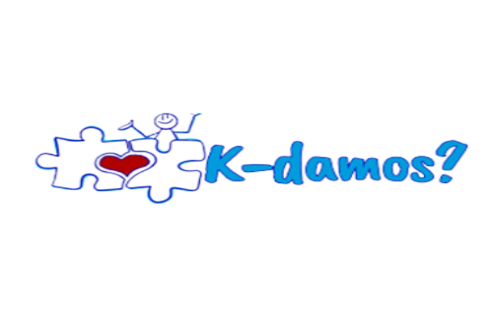 2º BÁSICO A  2024
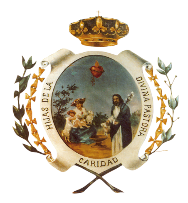 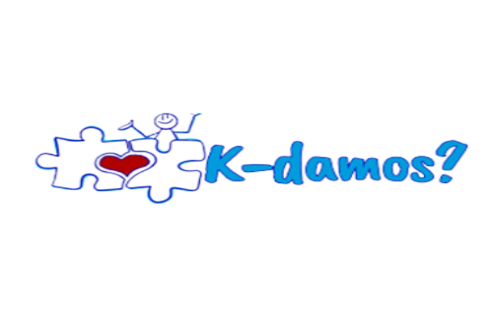 2º BÁSICO B  2024
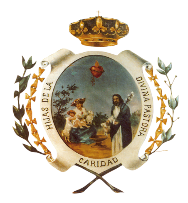 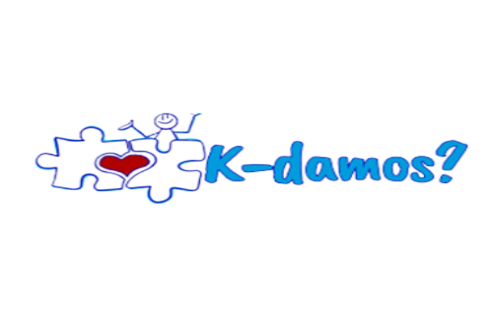 3º BÁSICO A  2024
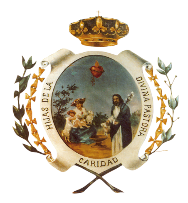 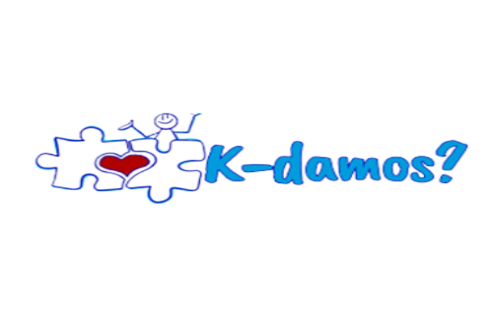 3º BÁSICO B  2024
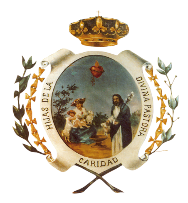 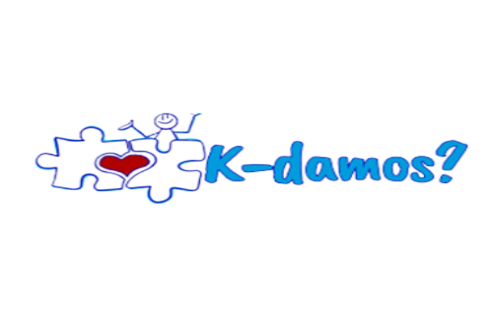 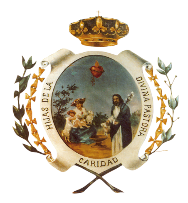 4º BÁSICO A  2024
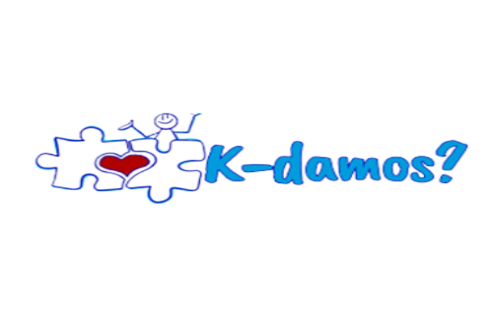 4º BÁSICO B  2024
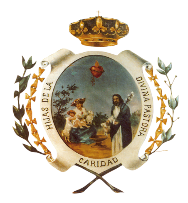